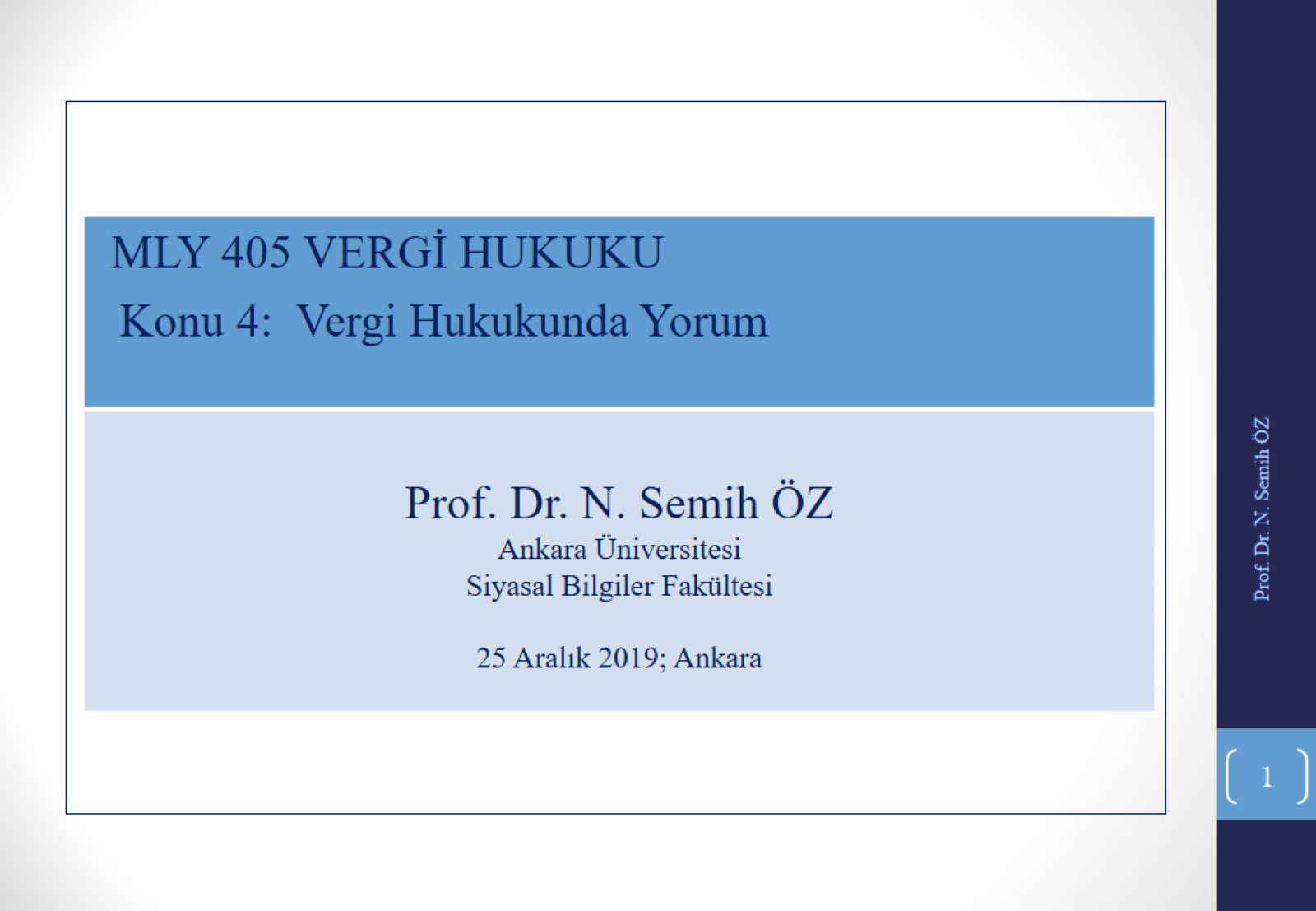 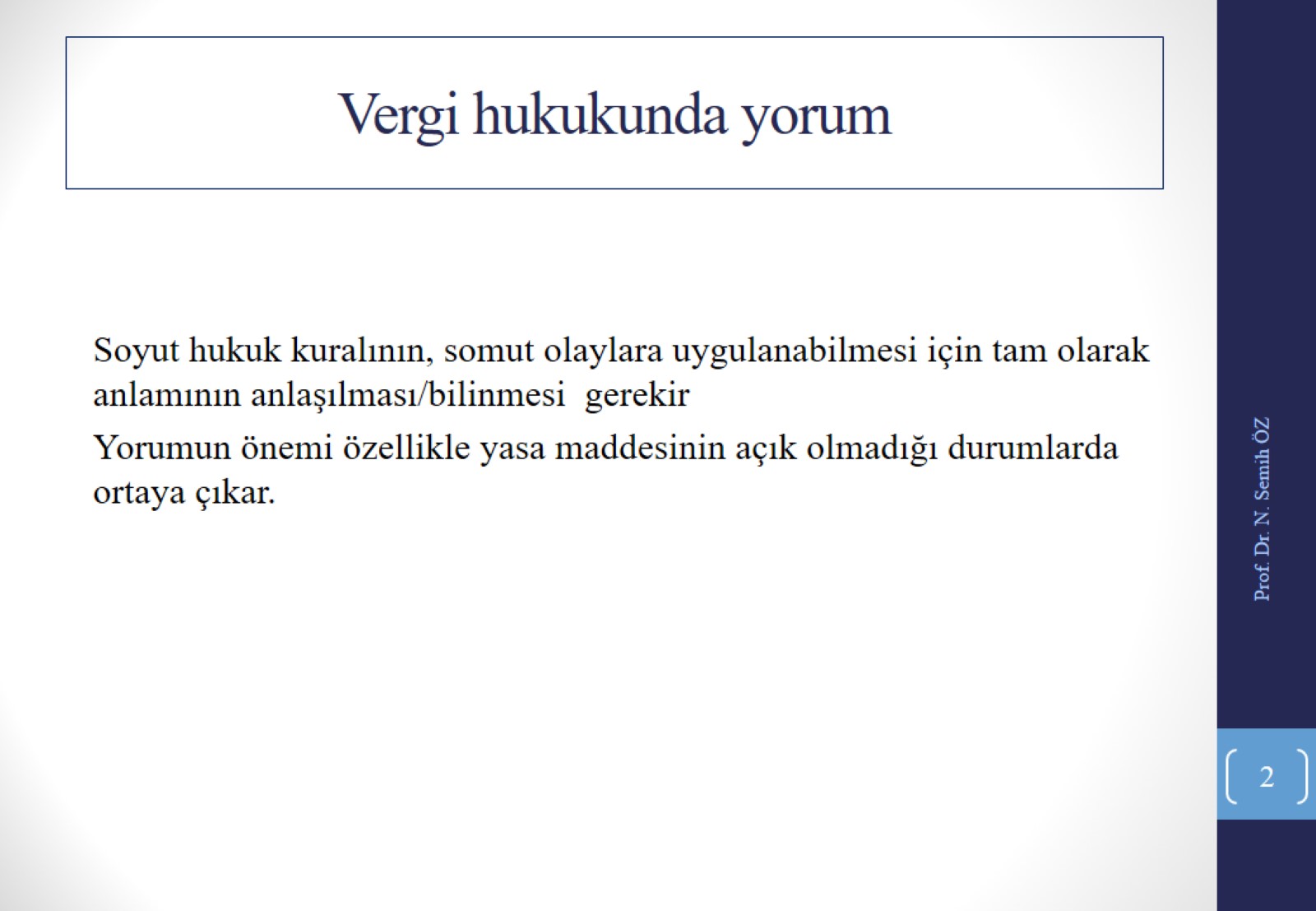 Vergi hukukunda yorum
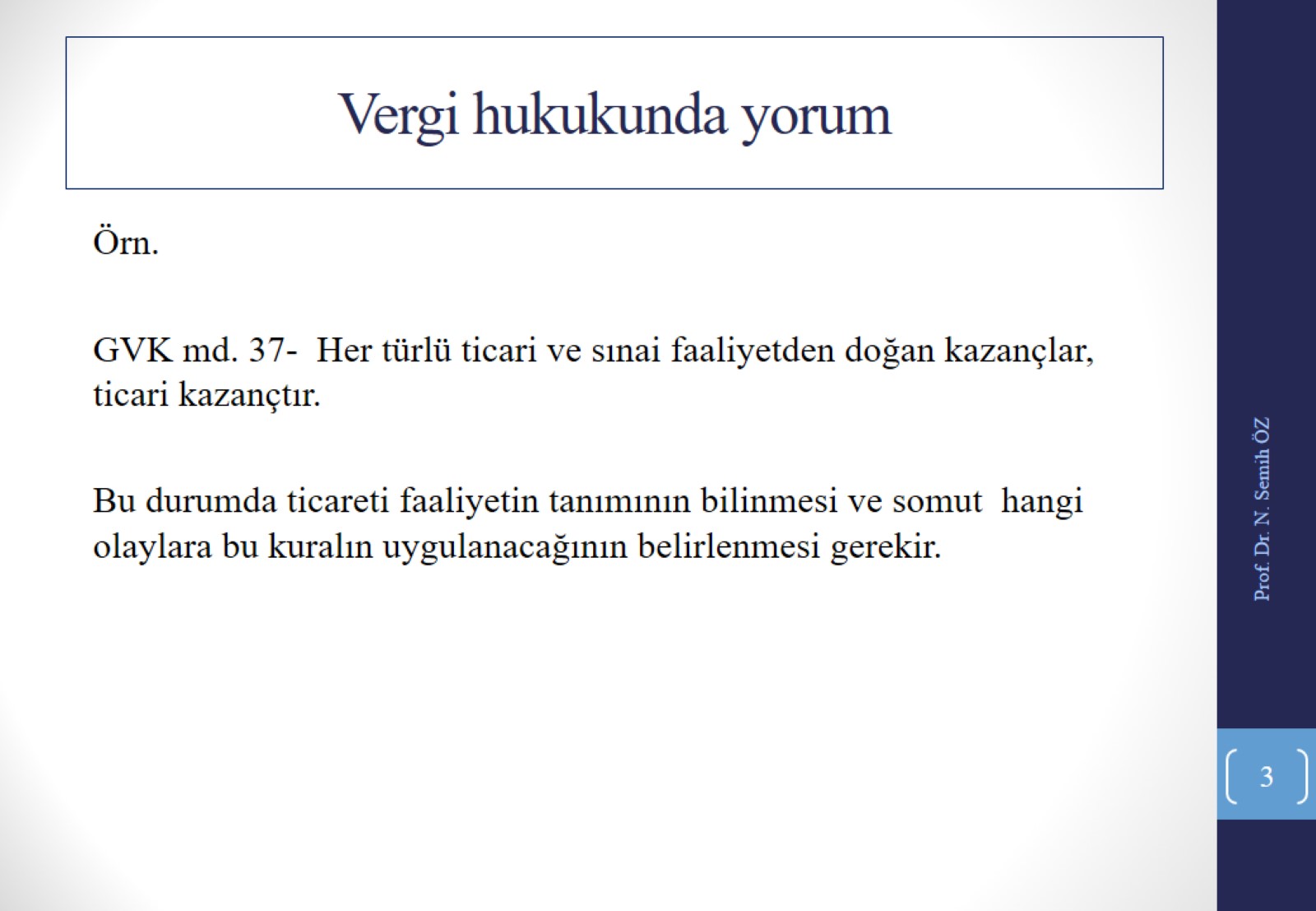 Vergi hukukunda yorum
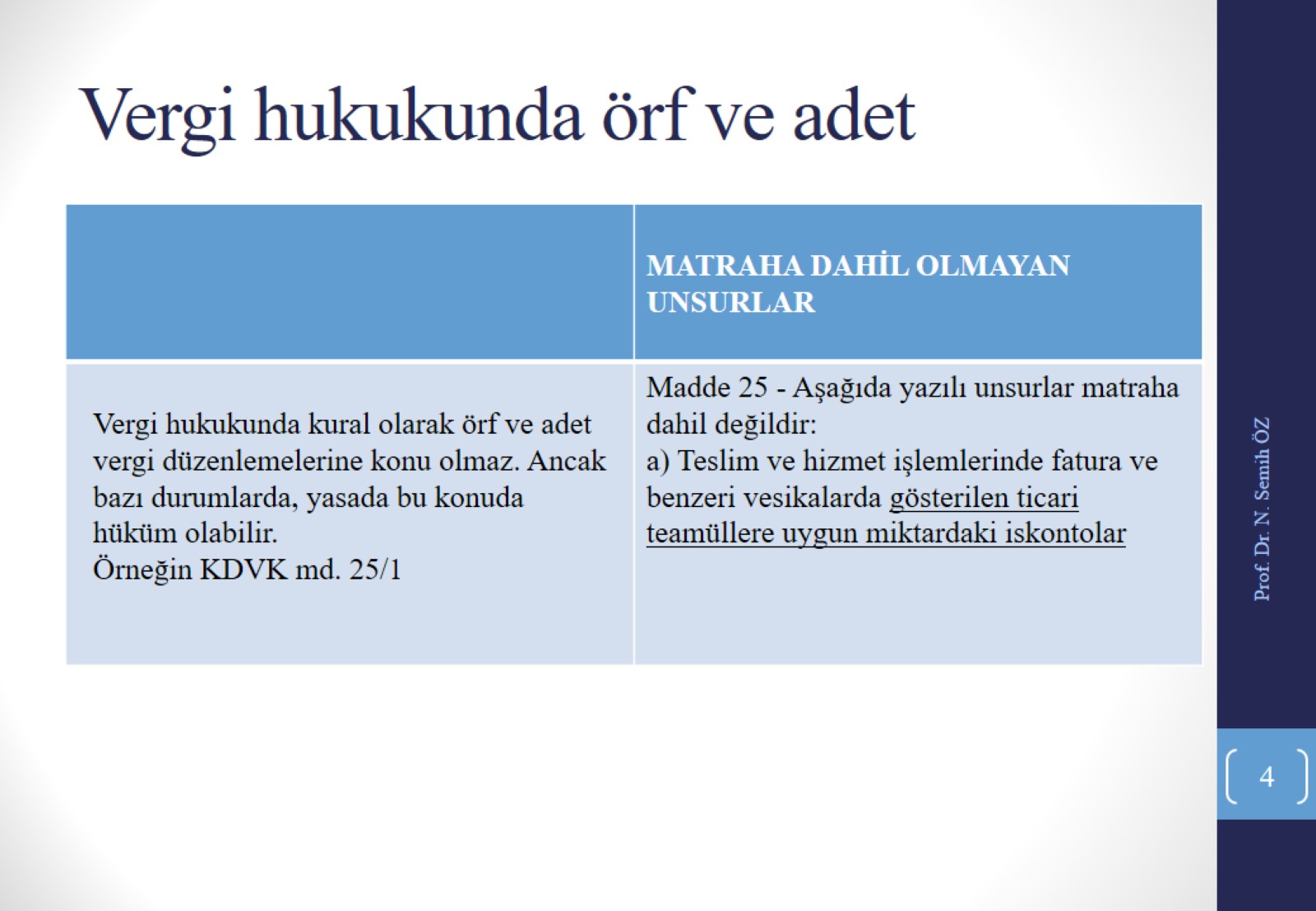 Vergi hukukunda örf ve adet
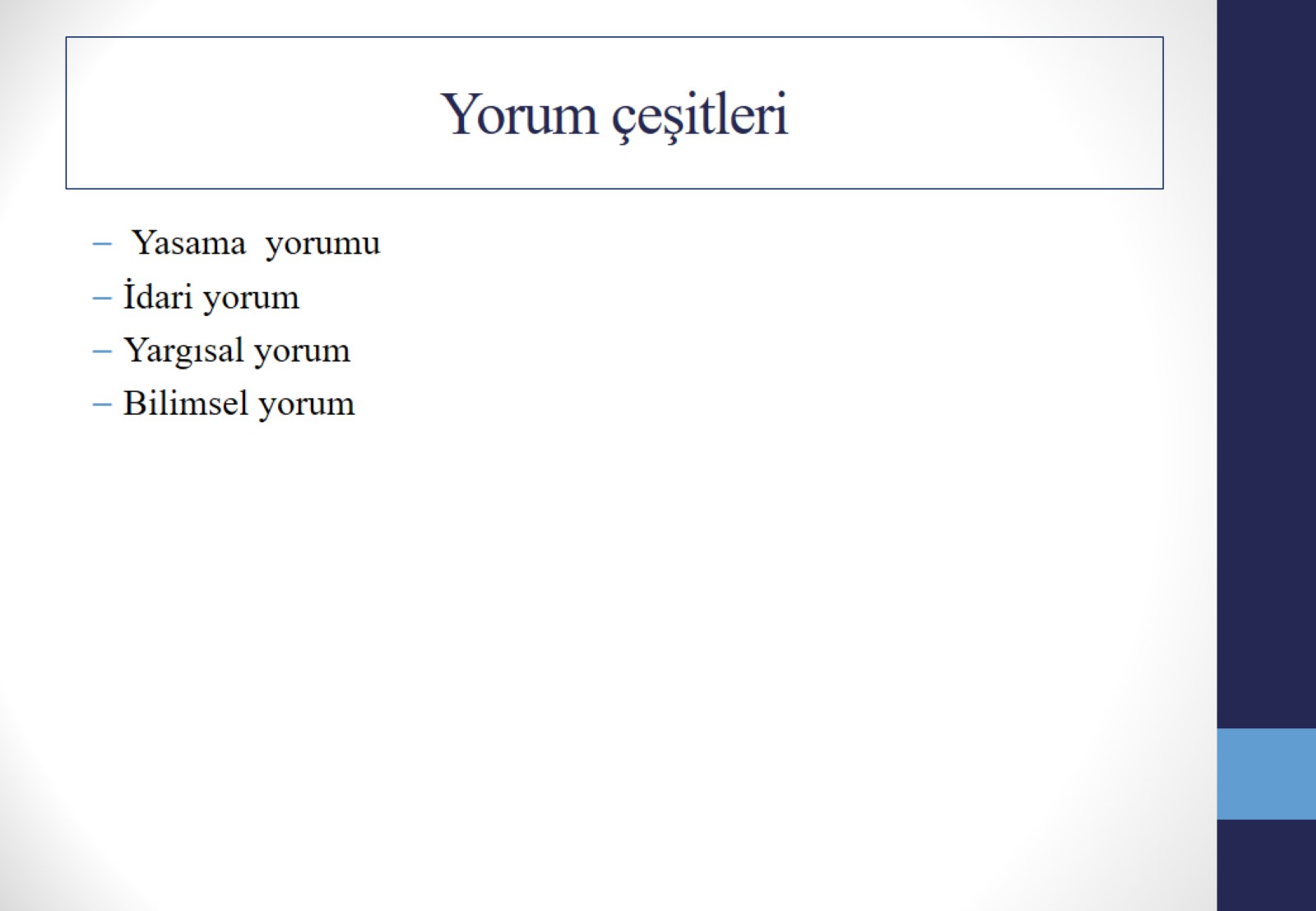 Yorum çeşitleri
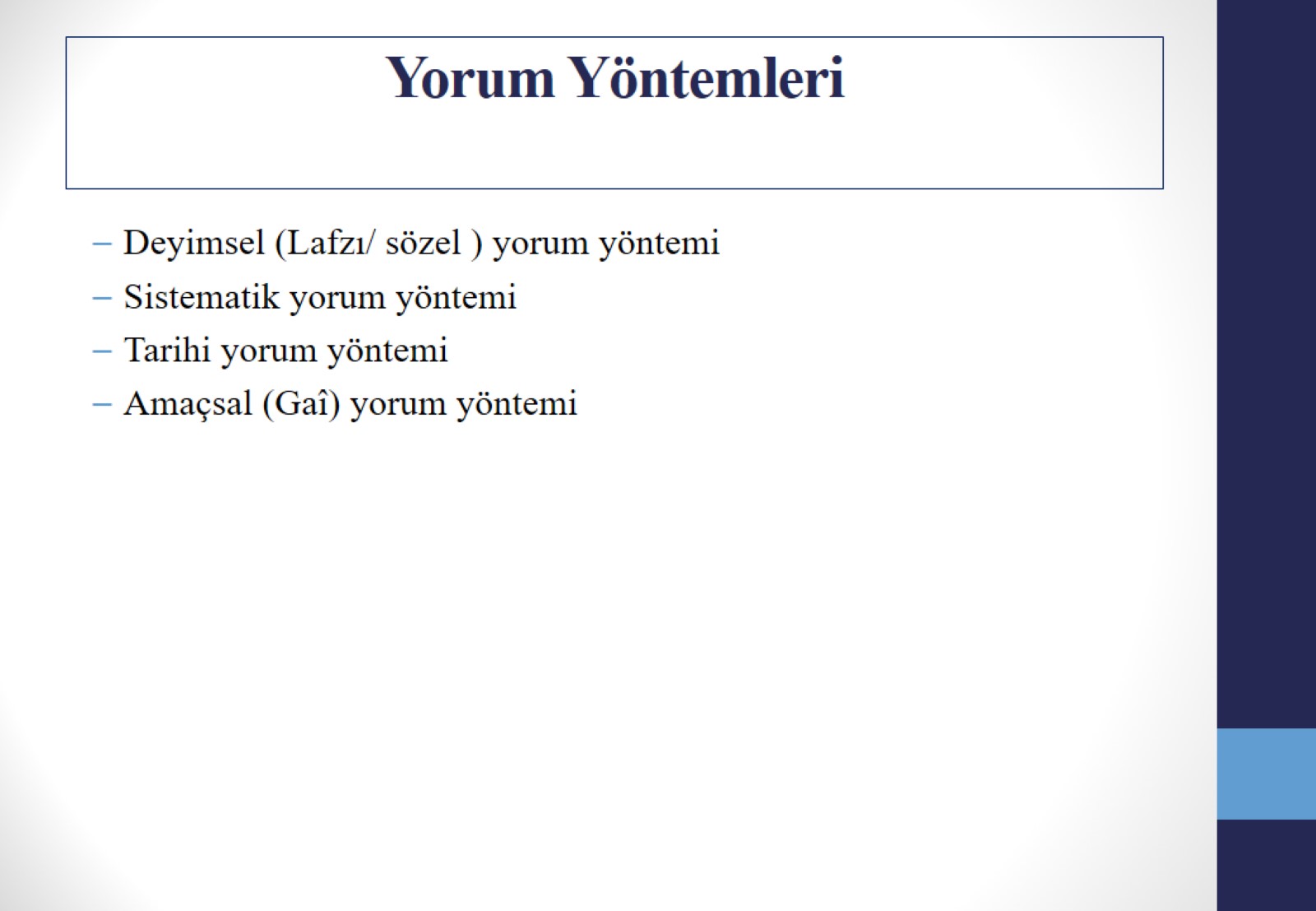 Yorum Yöntemleri
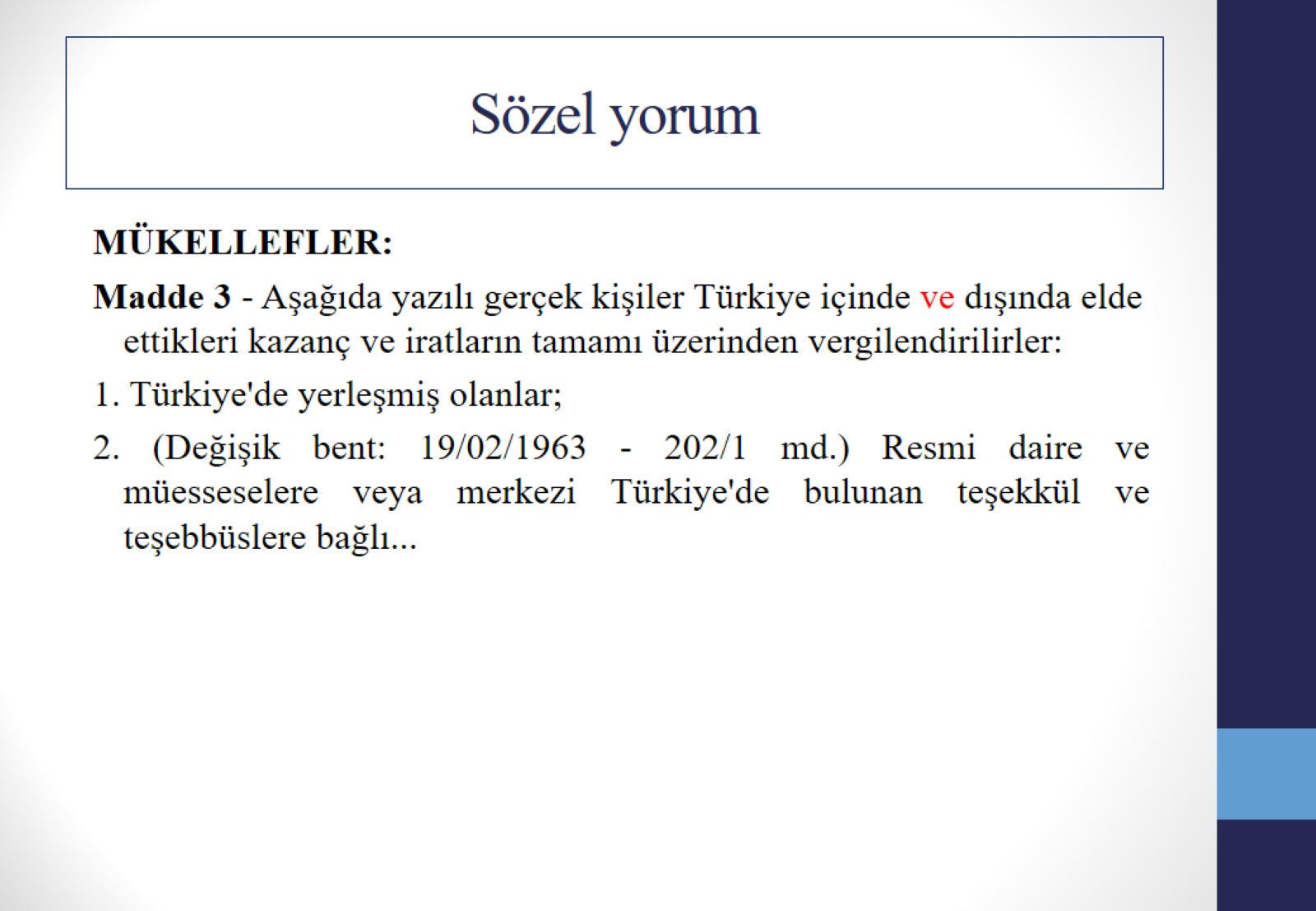 Sözel yorum
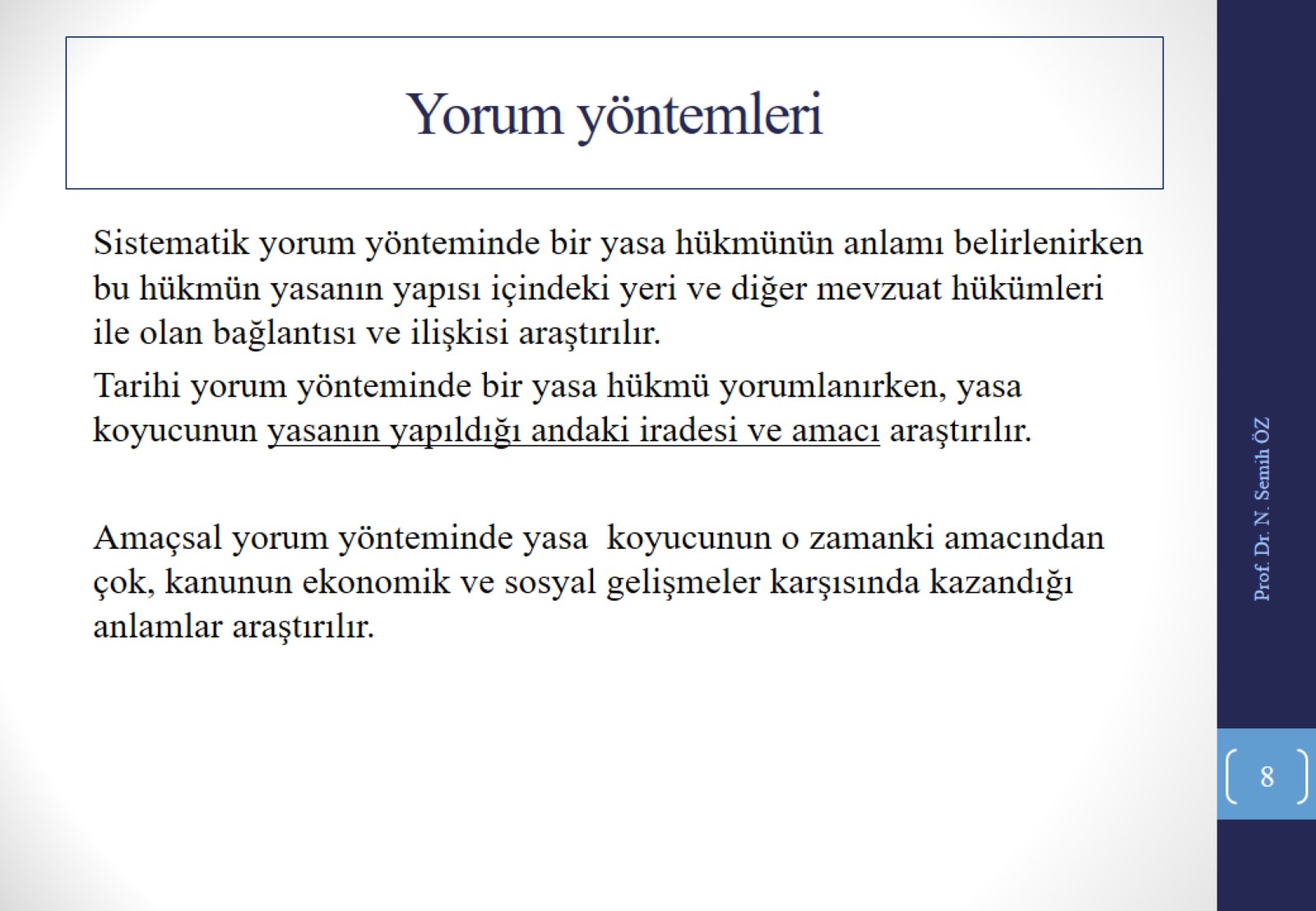 Yorum yöntemleri
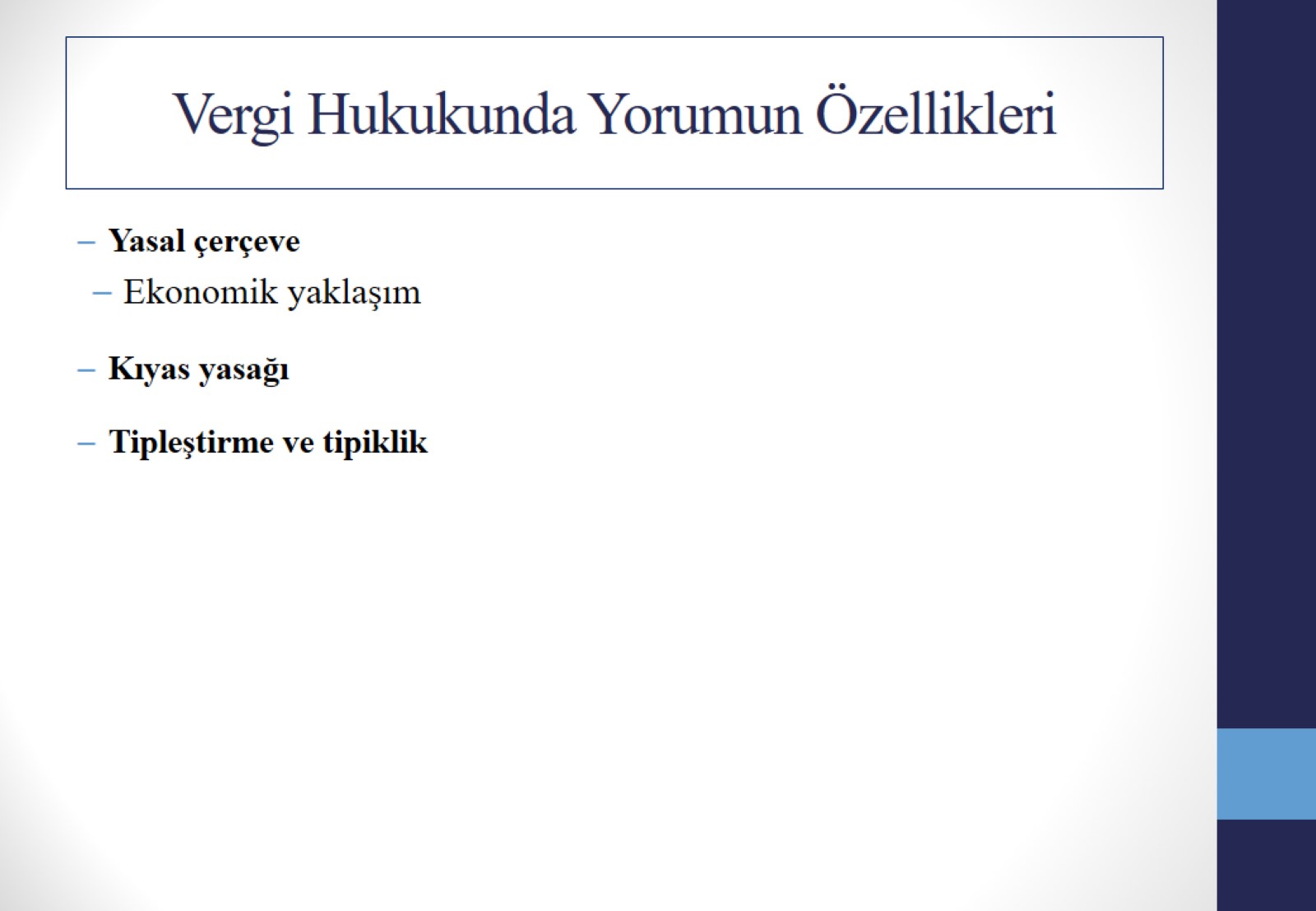 Vergi Hukukunda Yorumun Özellikleri
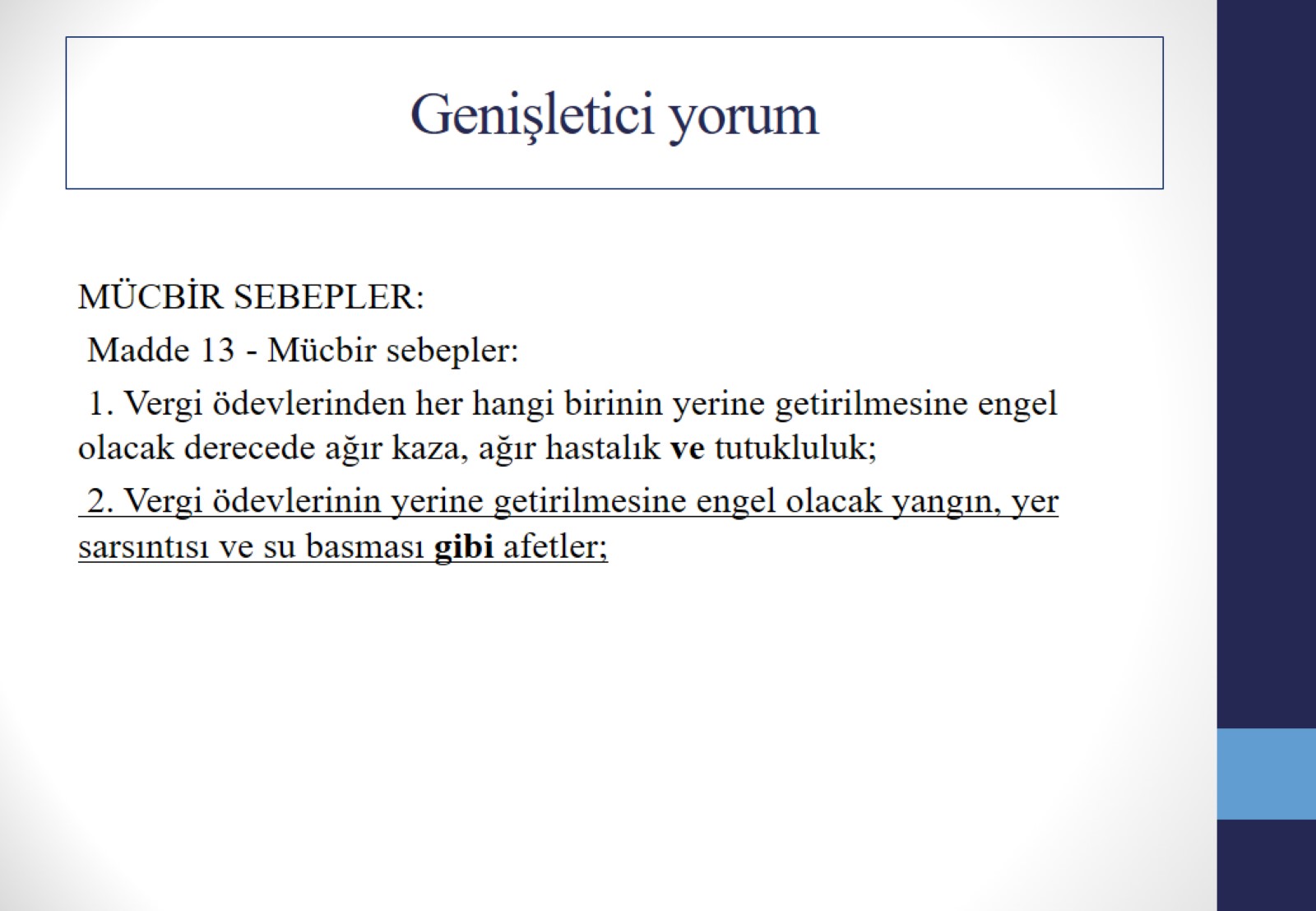 Genişletici yorum
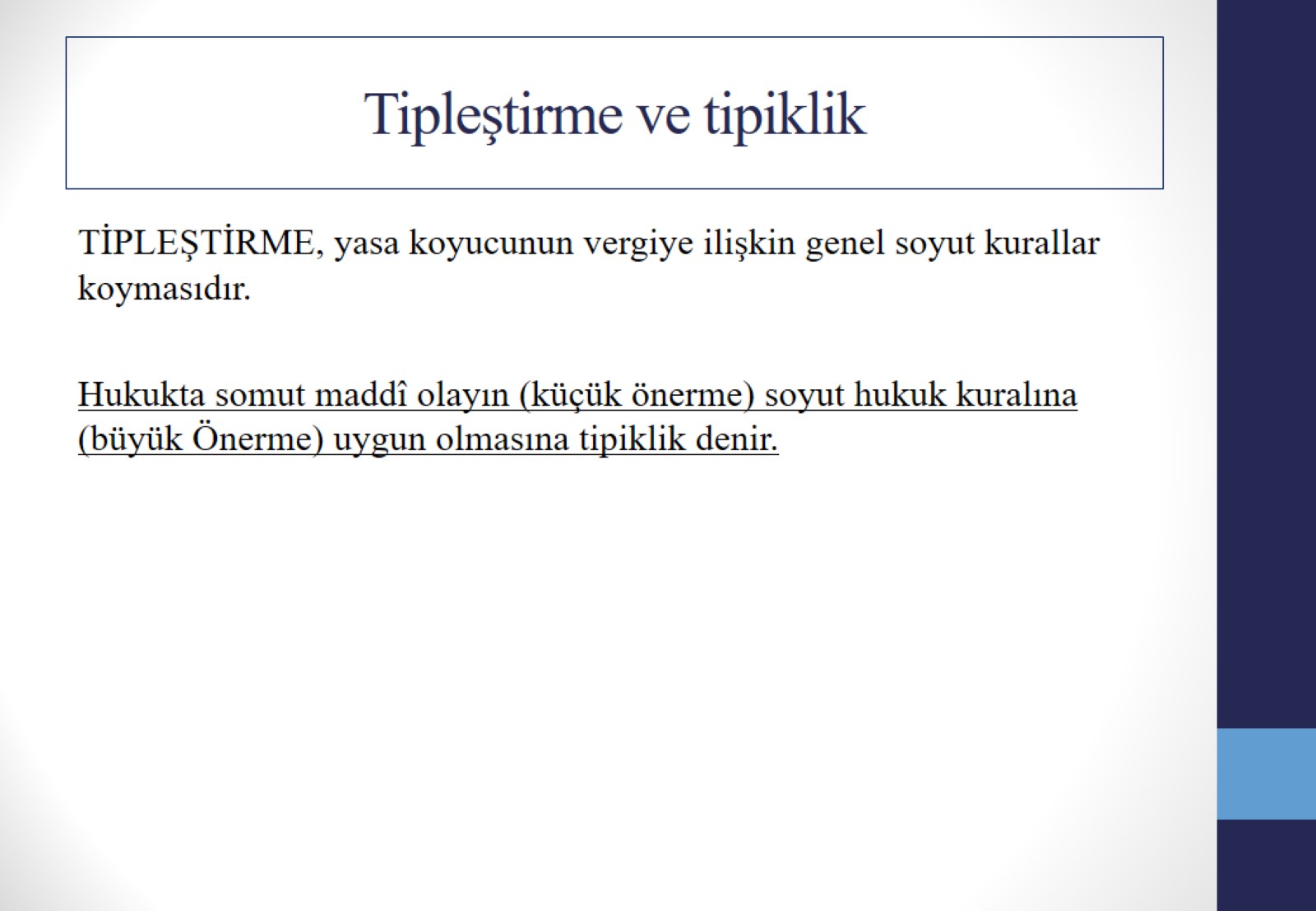 Tipleştirme ve tipiklik
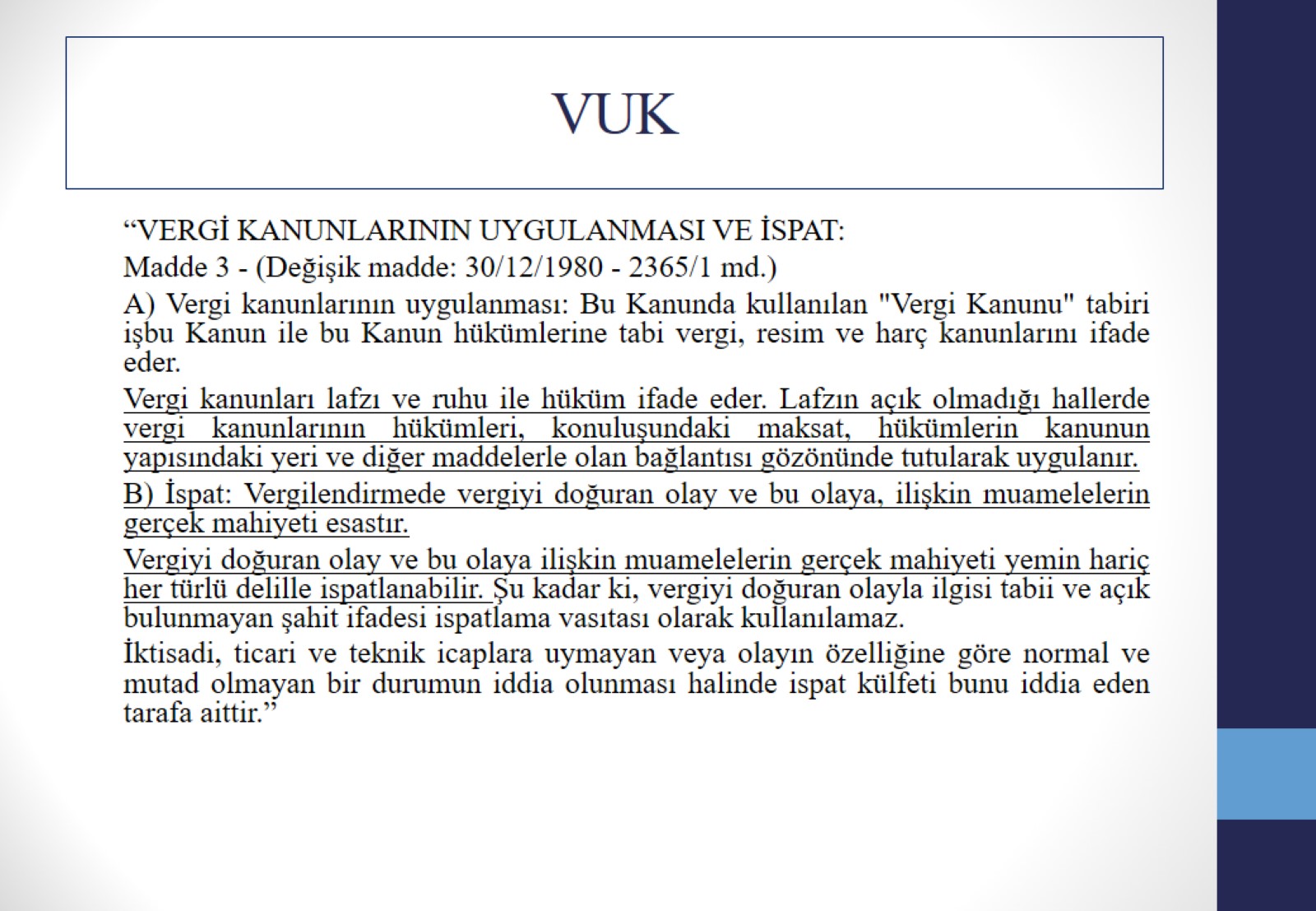 VUK